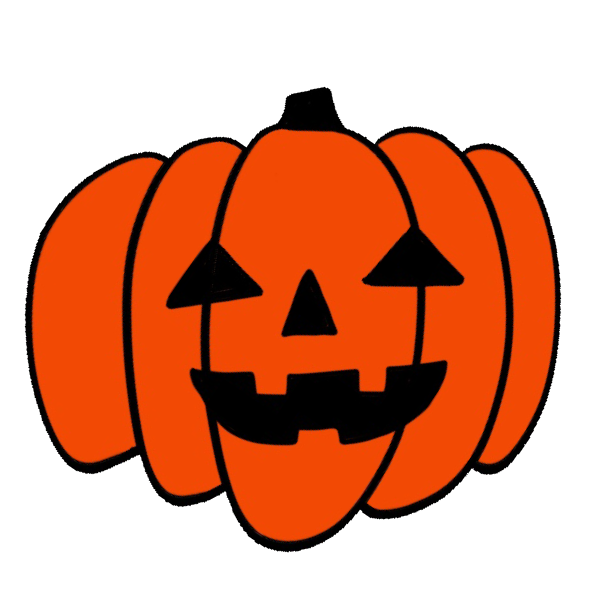 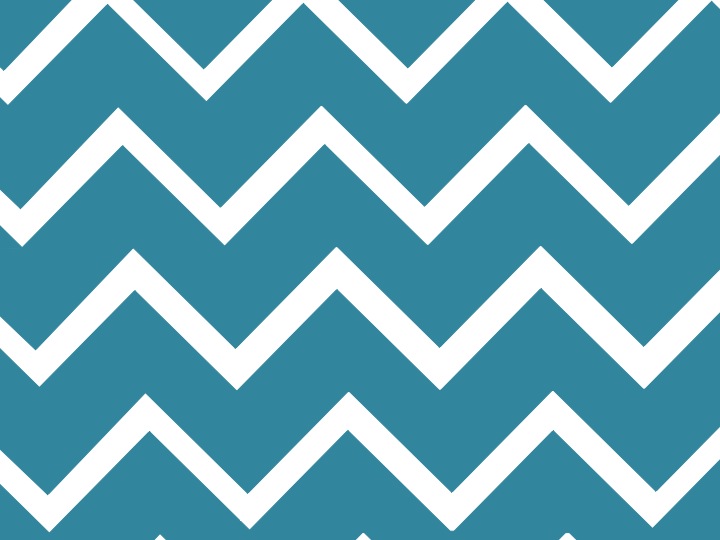 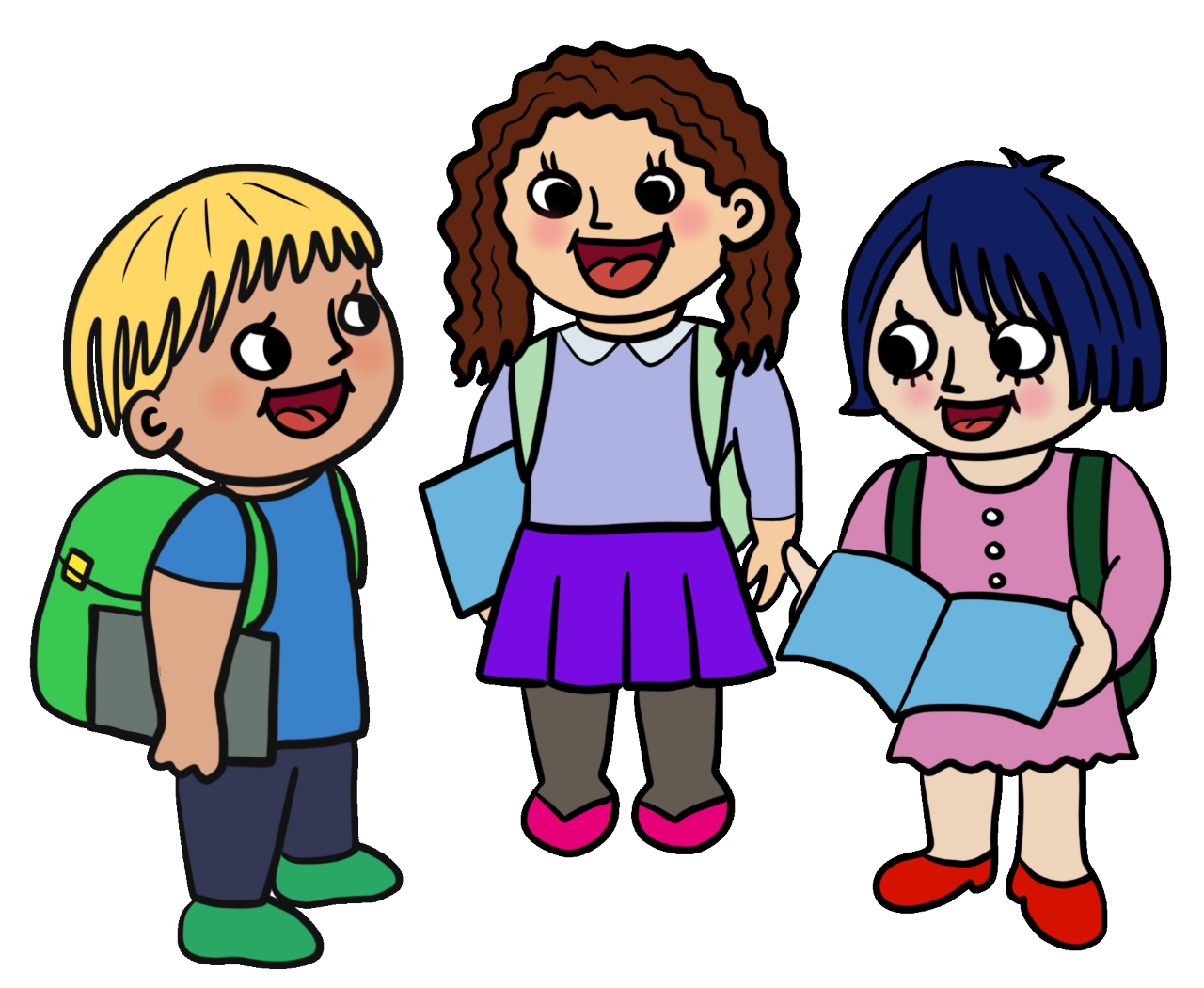 Addition Pumpkin Game
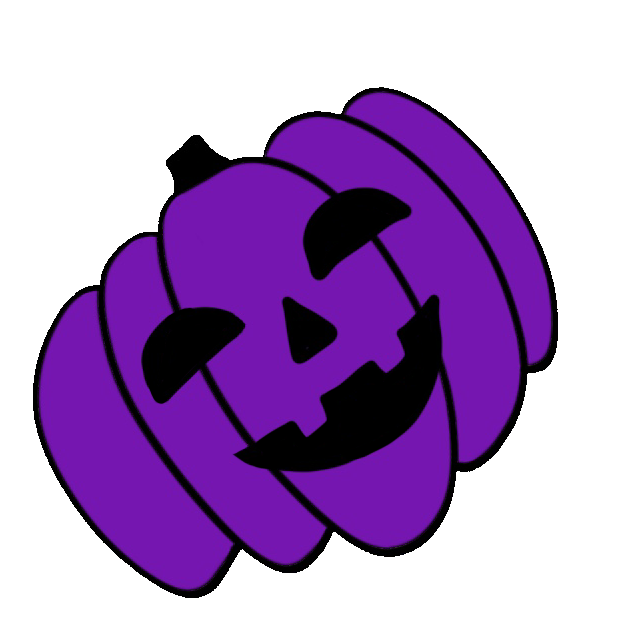 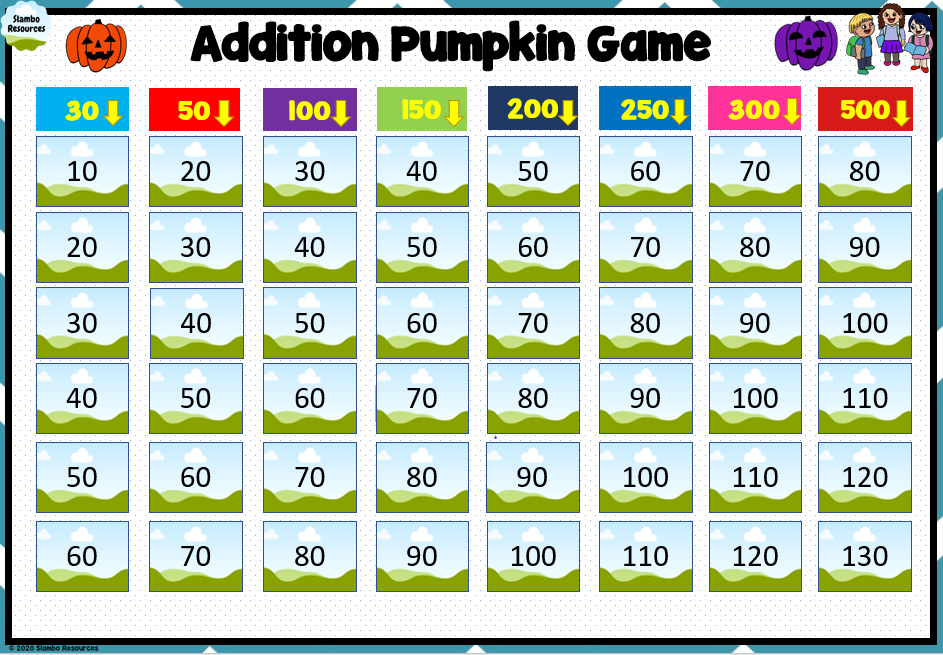 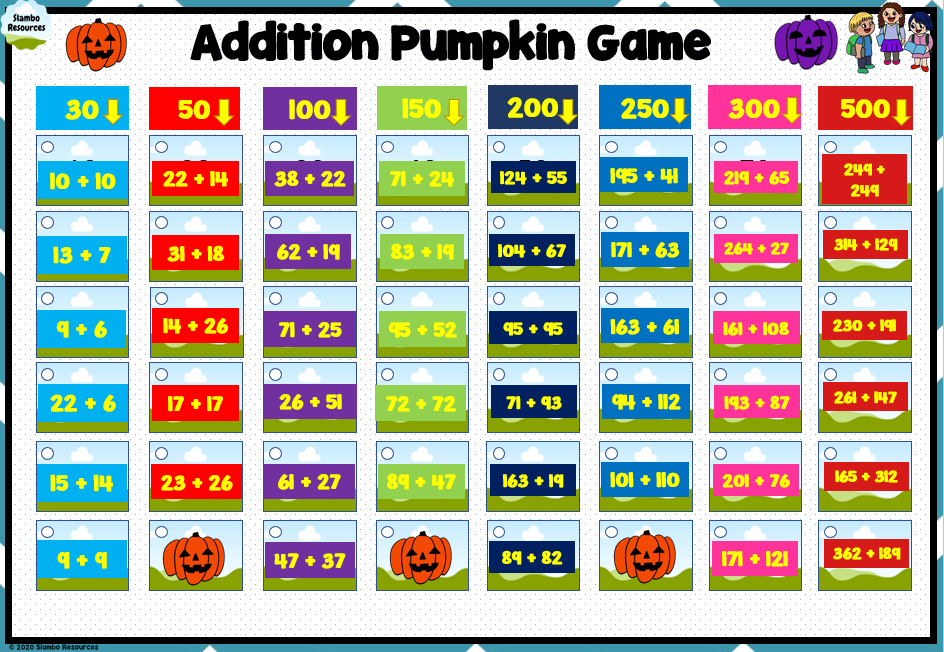 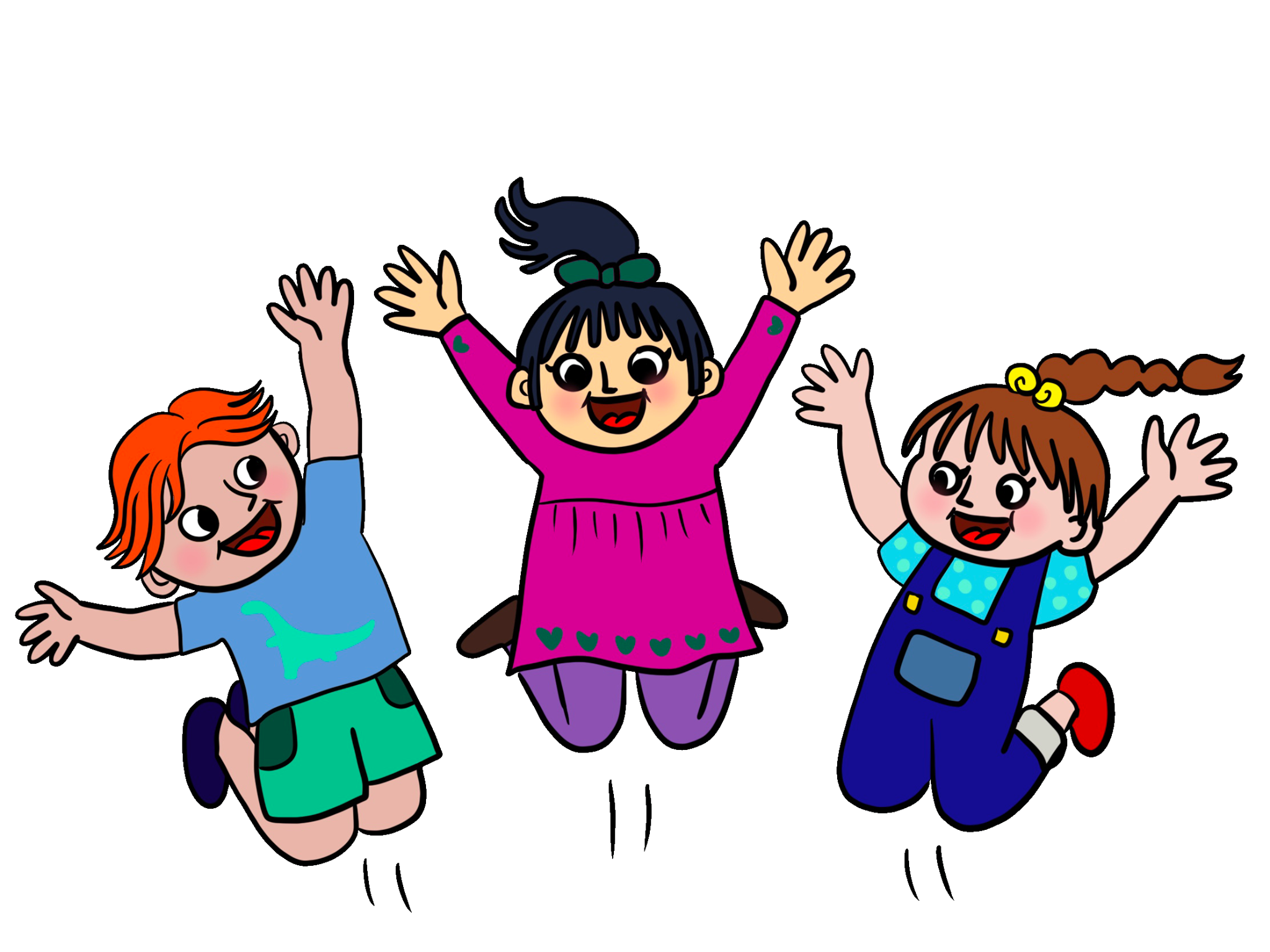 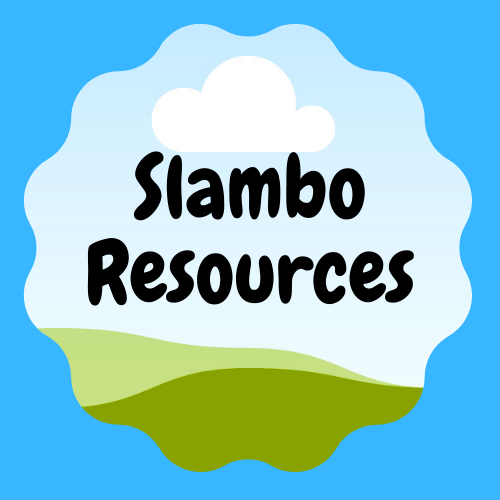 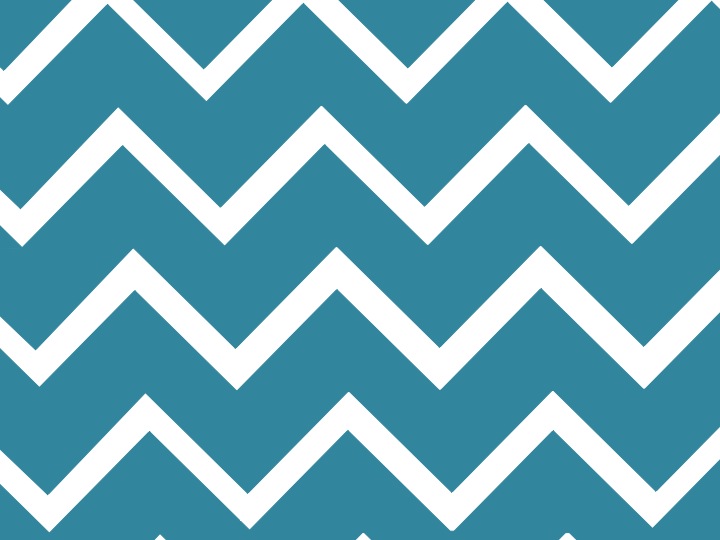 Thank you for using this resource!
Another resource you might like!
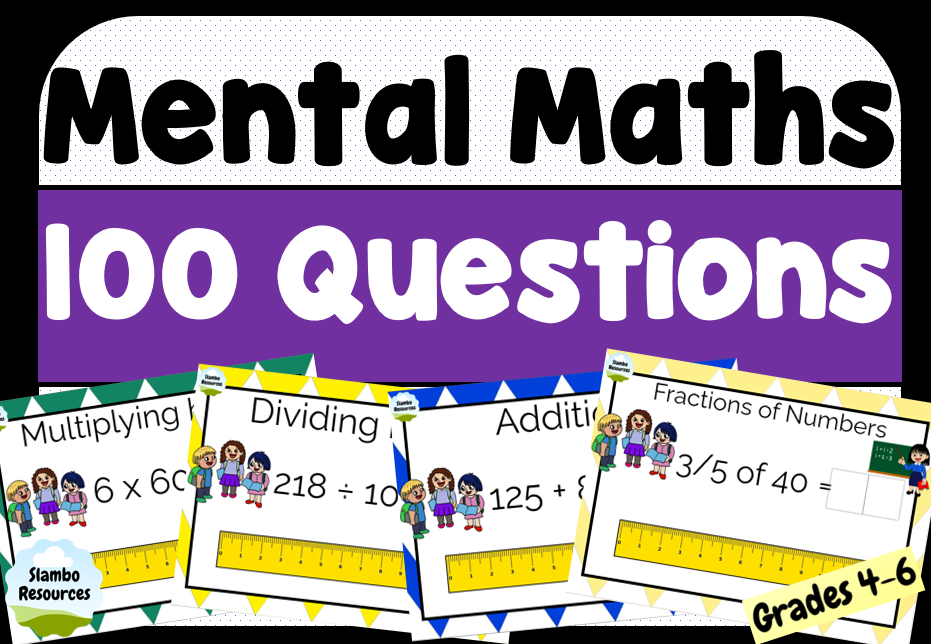 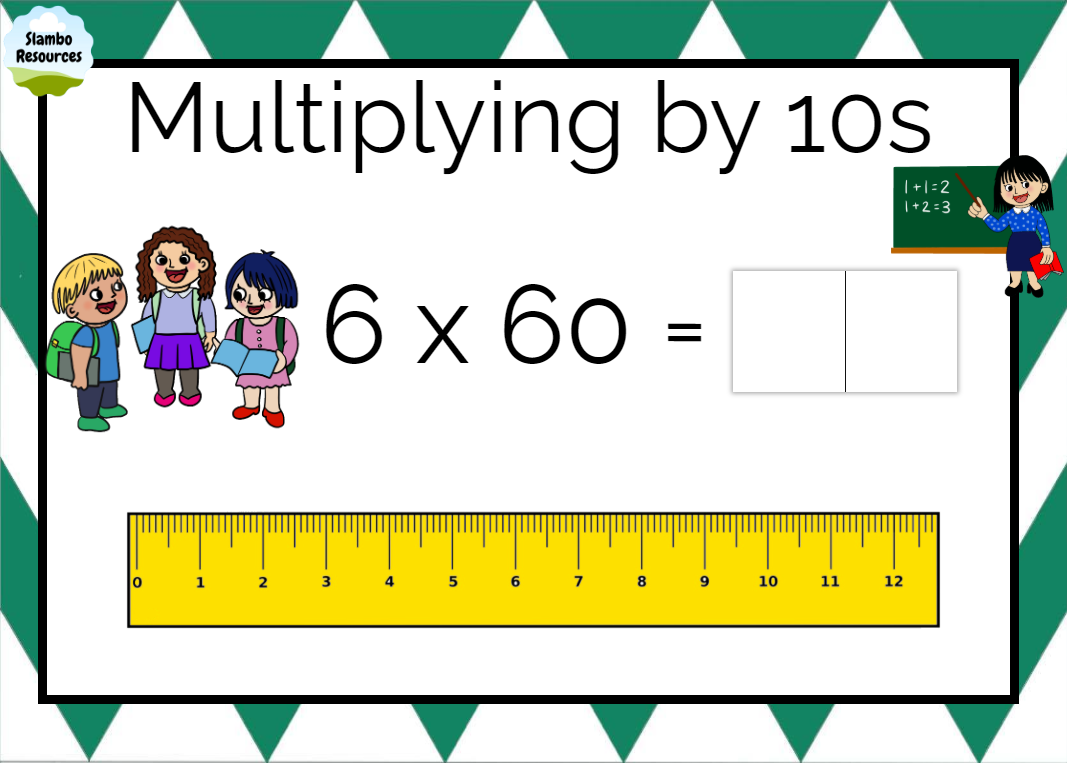 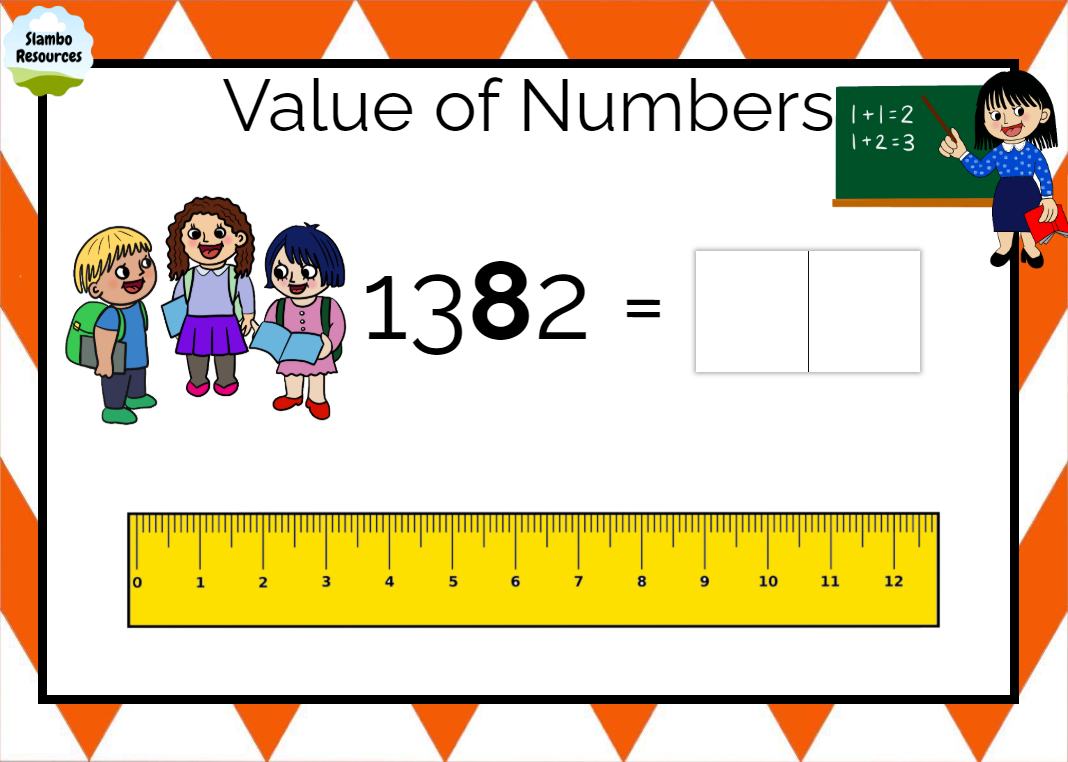 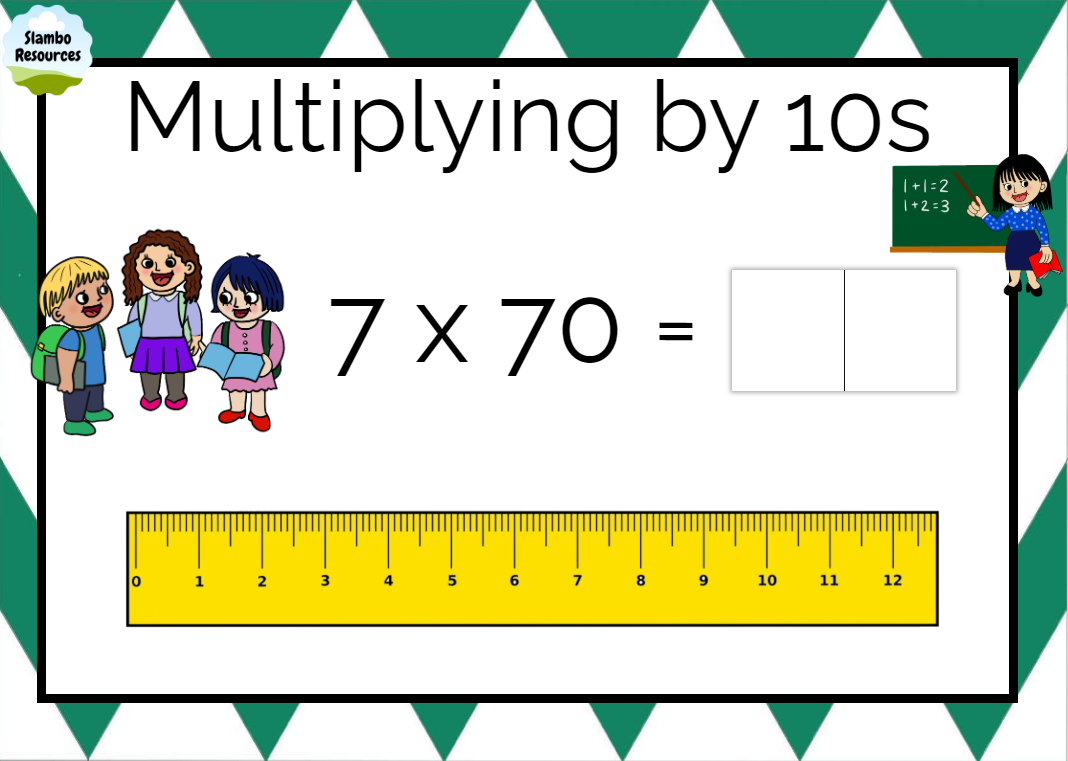 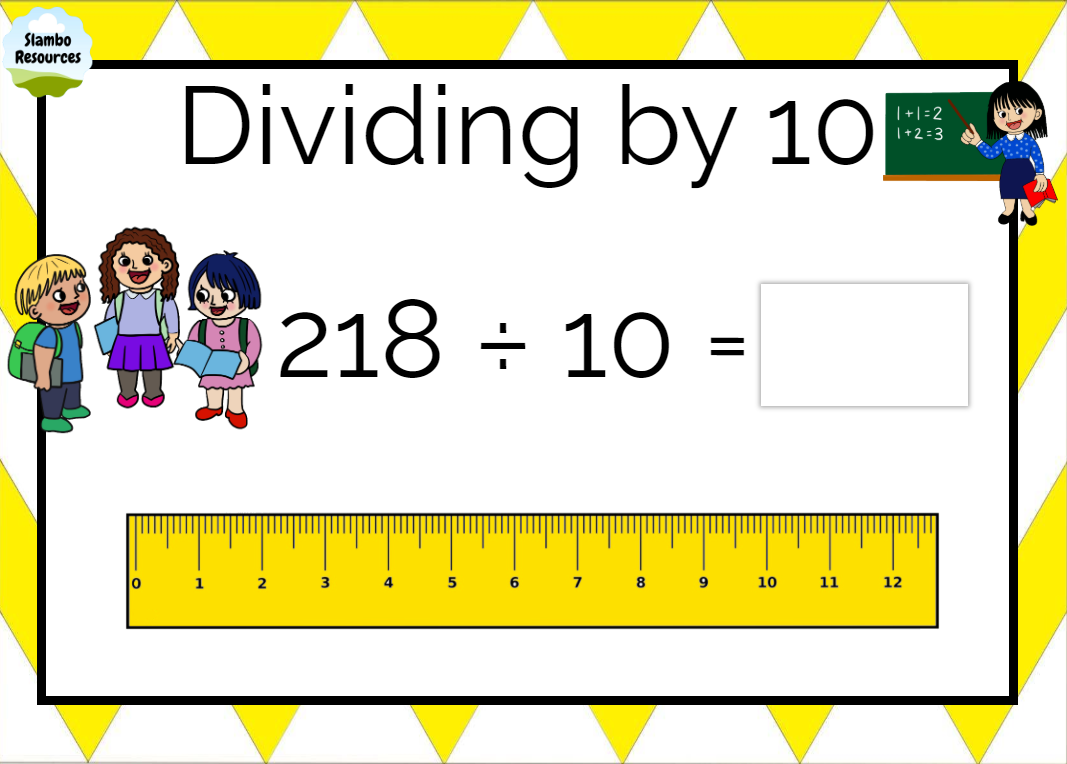 Boom Cards!
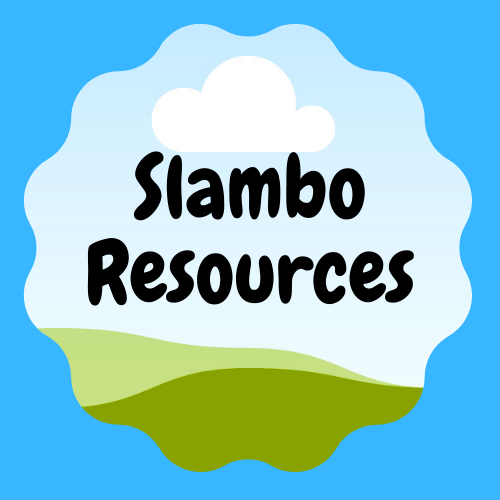 Some cool  fonts with
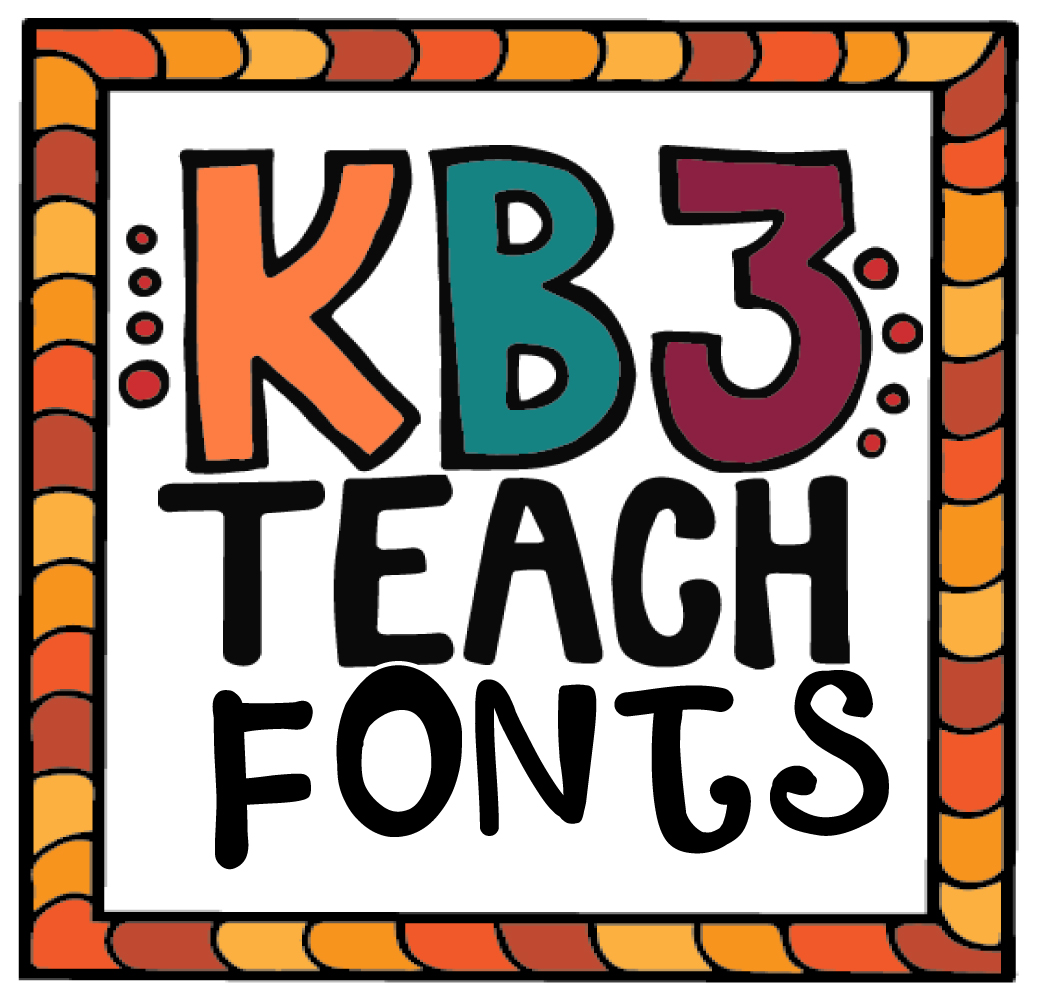 www.teacherspayteachers.com/Slambo-Resources
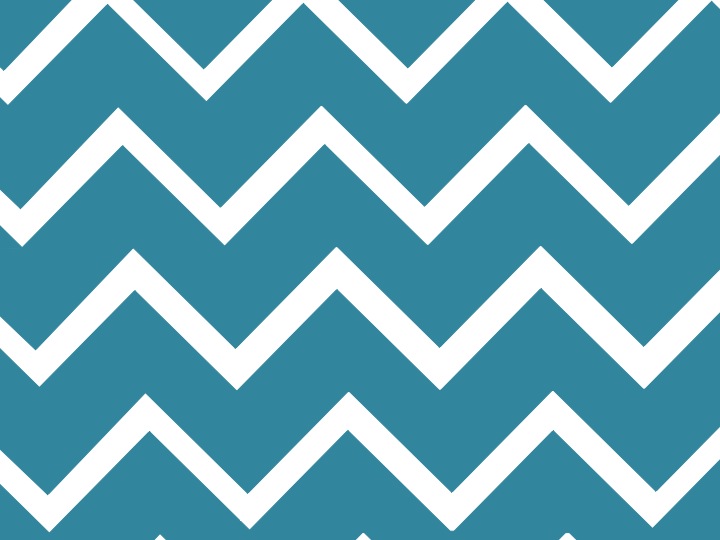 Rules – Adapt to your class 
1. Divide class into teams of 4
2. Write team names on the board
3. Students pick a topic and points
4. Correct answers = points 
5. Incorrect answer = another team can try
6.       = lose half your points (there are 3 pumpkins)
7. Game finishes once the 3rd pumpkin is found
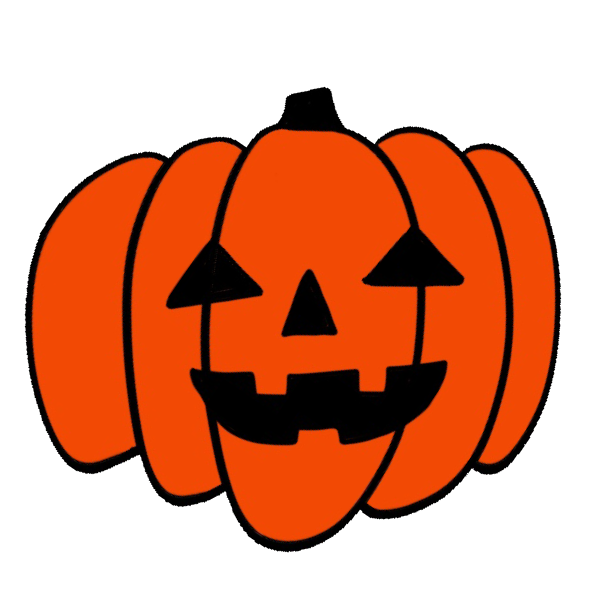 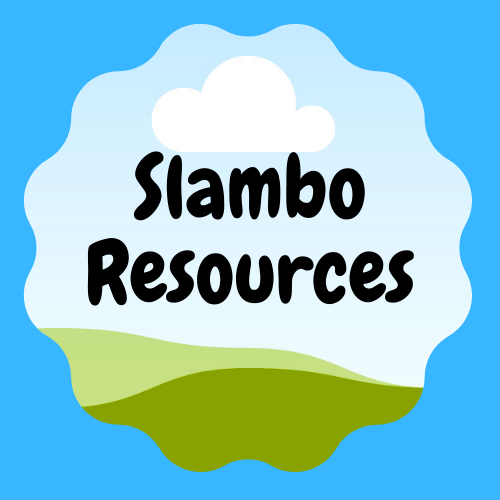 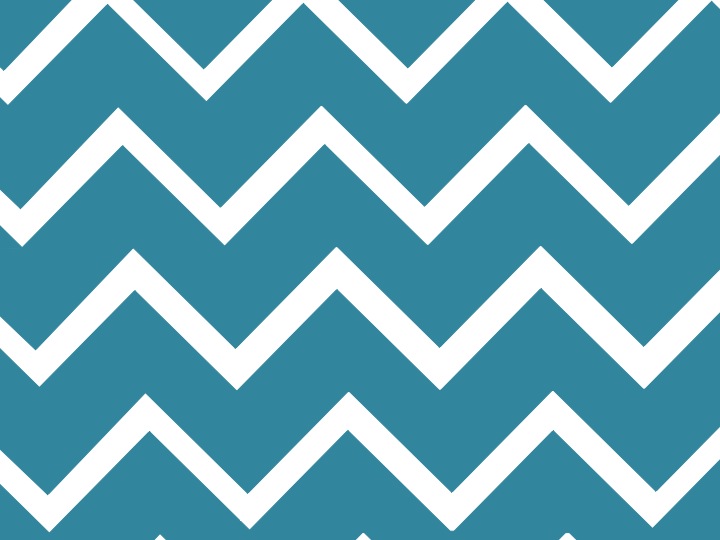 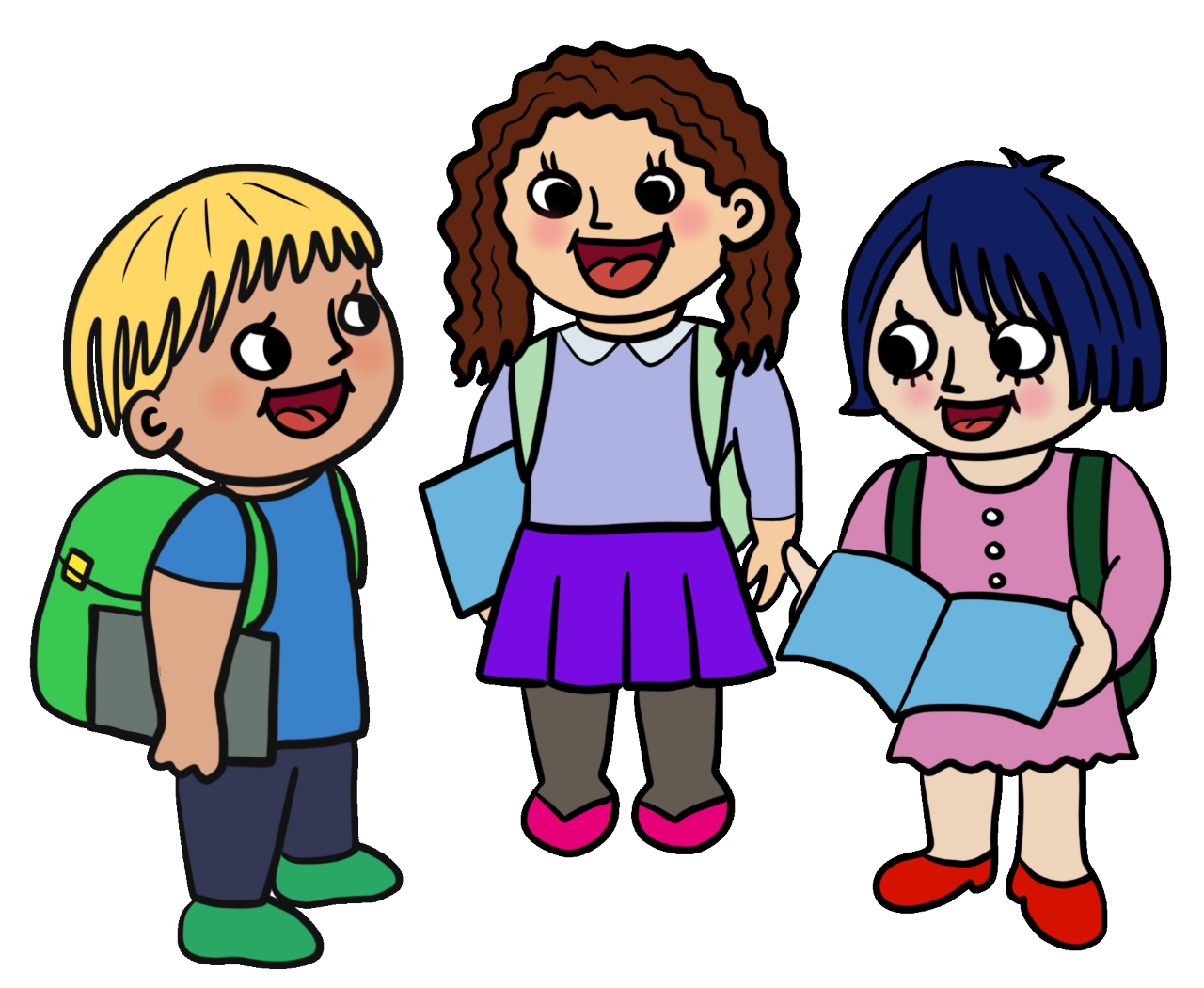 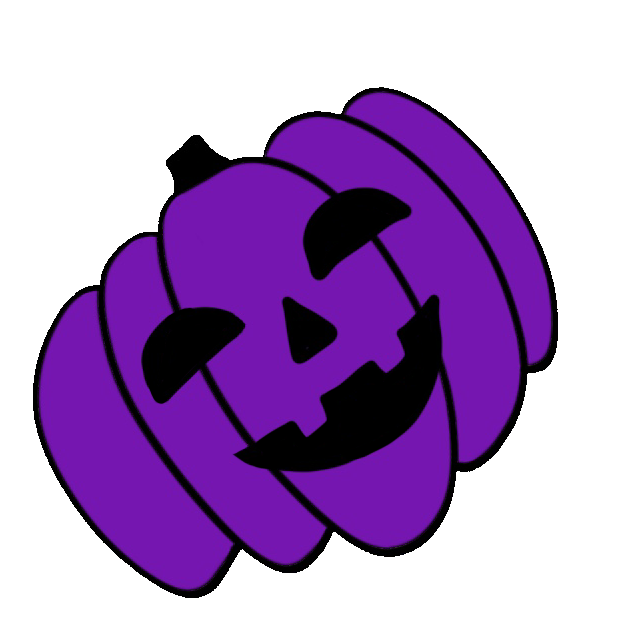 Addition Pumpkin Game
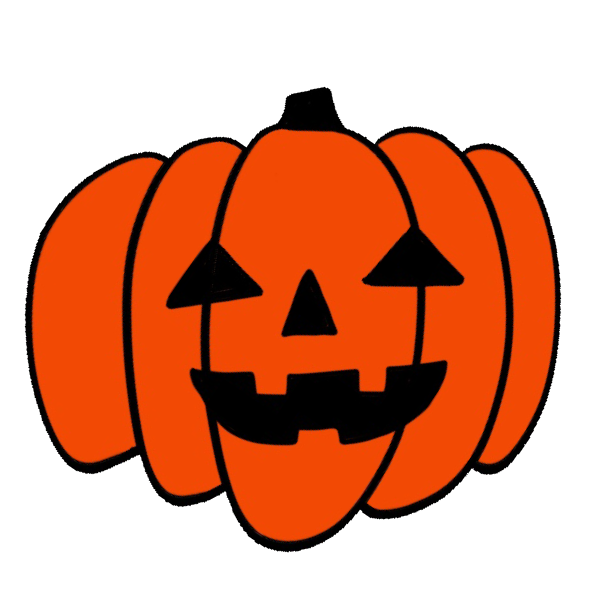 200
250
300
150
500
30
100
50
10
20
30
40
50
60
70
80
249 + 249
195 + 41
22 + 14
38 + 22
71 + 24
124 + 55
219 + 65
10 + 10
20
30
40
50
60
70
80
90
314 + 129
171 + 63
62 + 19
83 + 19
104 + 67
264 + 27
31 + 18
13 + 7
30
50
60
70
80
90
100
40
14 + 26
163 + 61
9 + 6
230 + 191
71 + 25
95 + 52
95 + 95
161 + 108
40
50
60
70
80
90
100
110
261 + 147
94 + 112
22 + 6
26 + 51
17 + 17
72 + 72
71 + 93
193 + 87
50
60
70
80
90
100
110
120
101 + 110
165 + 312
15 + 14
61 + 27
89 + 47
163 + 19
201 + 76
23 + 26
60
90
70
80
100
110
120
130
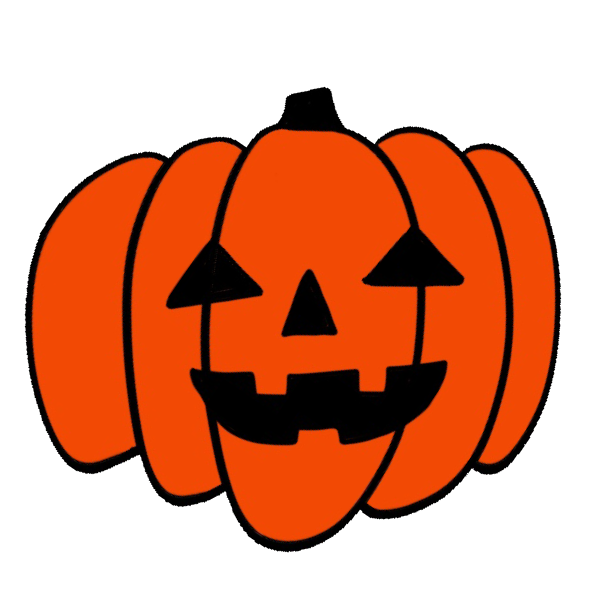 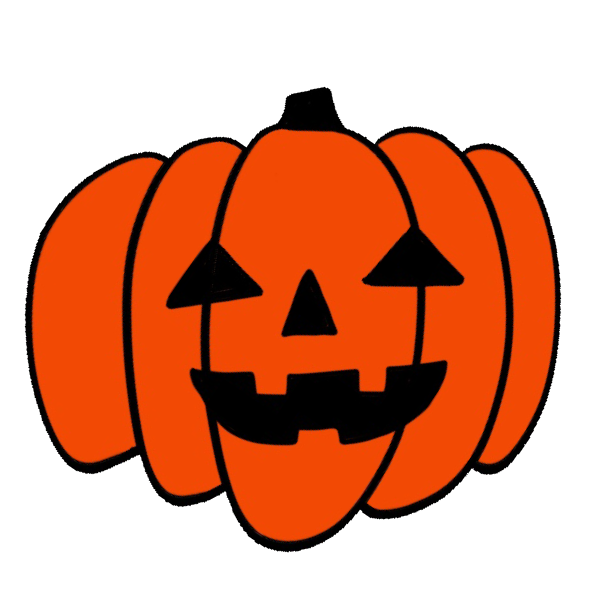 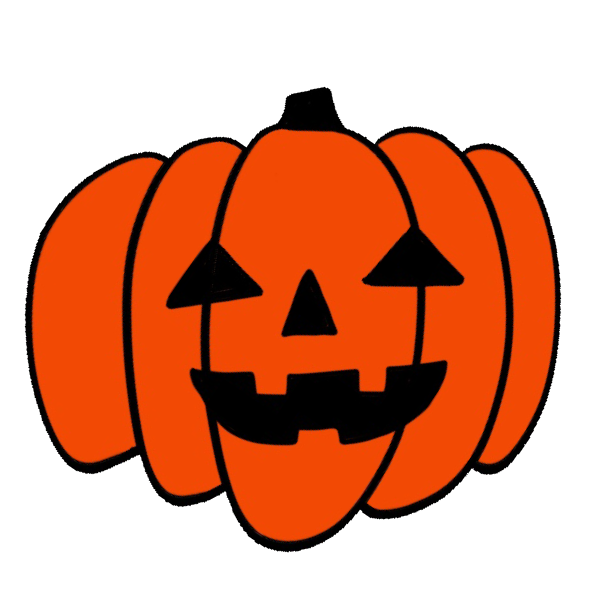 362 + 189
9 + 9
89 + 82
171 + 121
47 + 37
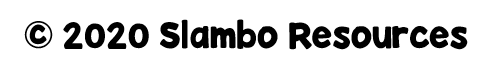